الدرس 3
أنظمة التشغيل
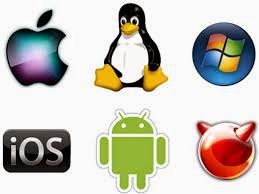 نشاط 1
تصنيفات البرمجيات
مستعينة بالكتاب أكملي الرسم الشجري لأنواع البرمجيات؟
تصنيف البرمجيات
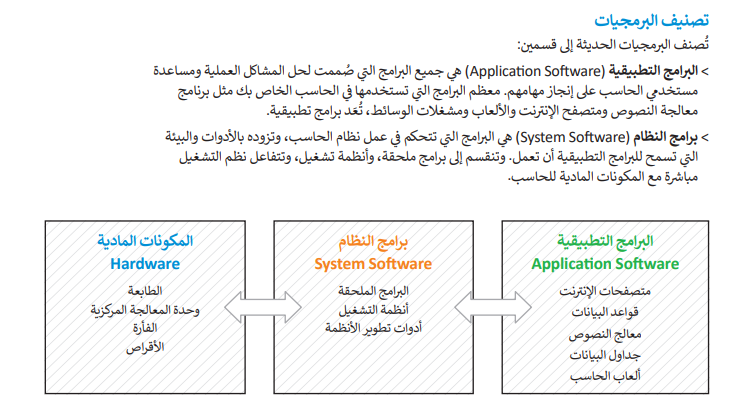 نظام التشغيل
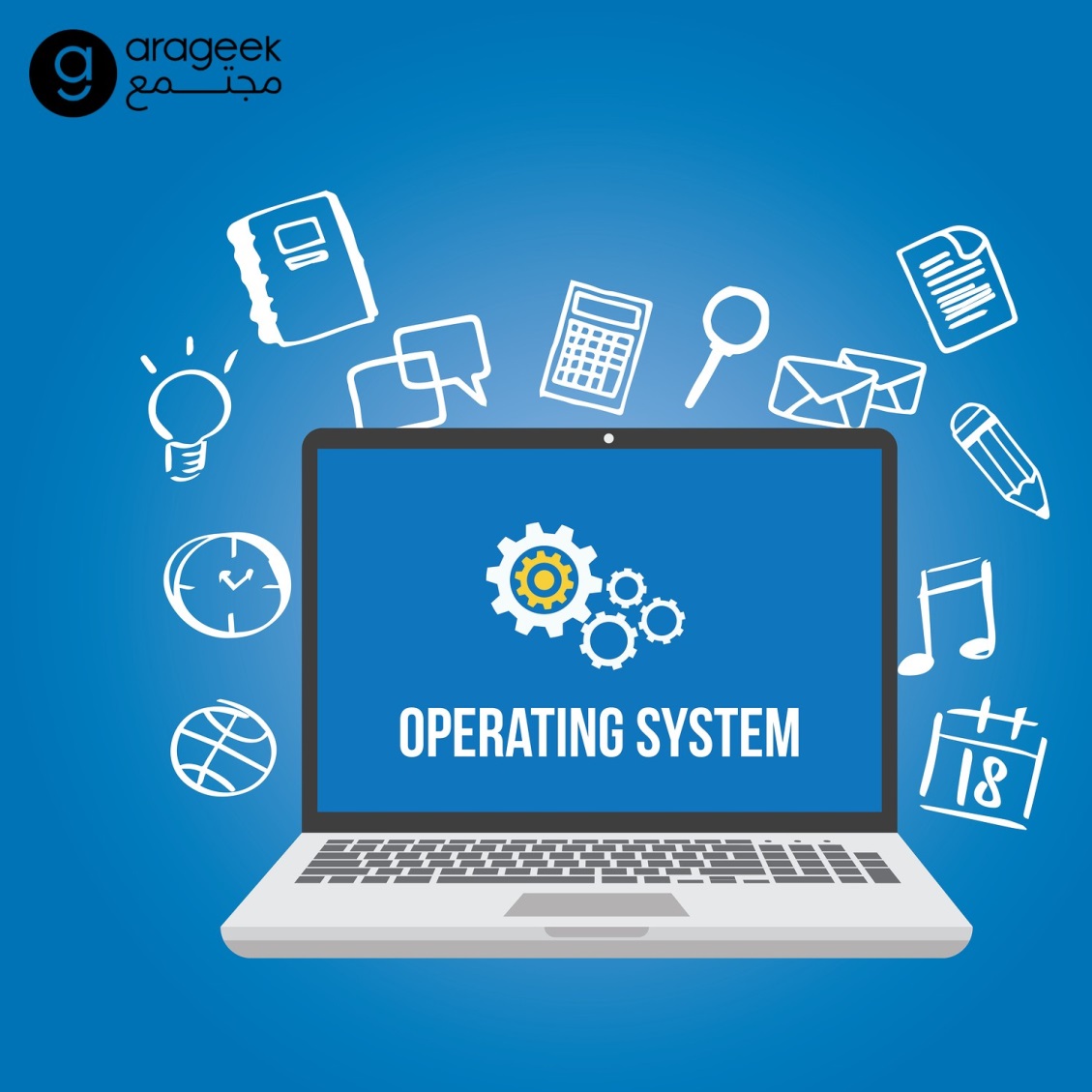 اللوحة الحاضنة والذاكرة
تقنيات الذاكرة
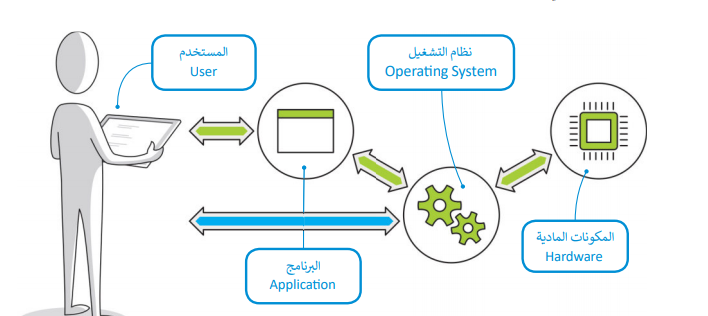 مهام أنظمة التشغيل
إدارة الذاكرة
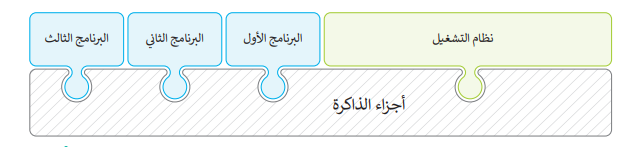 إدارة العمليات
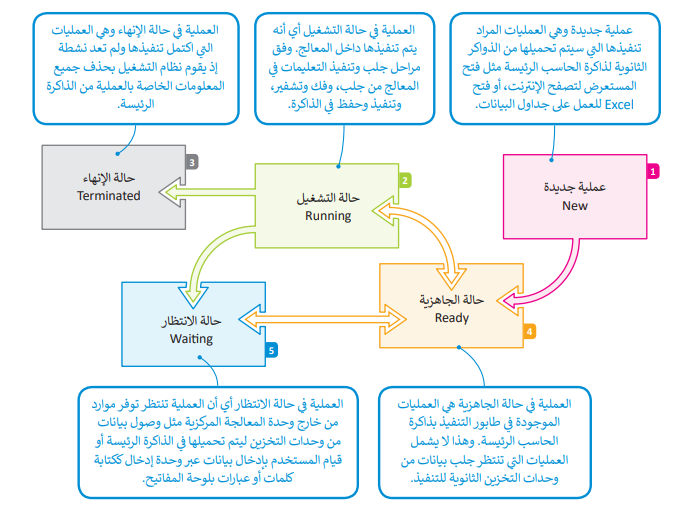 إدارة وحدات الادخال والاخراج
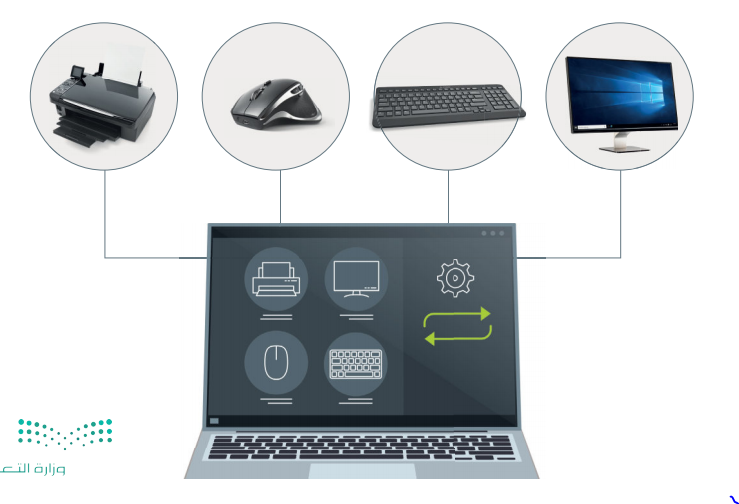 إدارة الملفات
إدارة الذاكرة
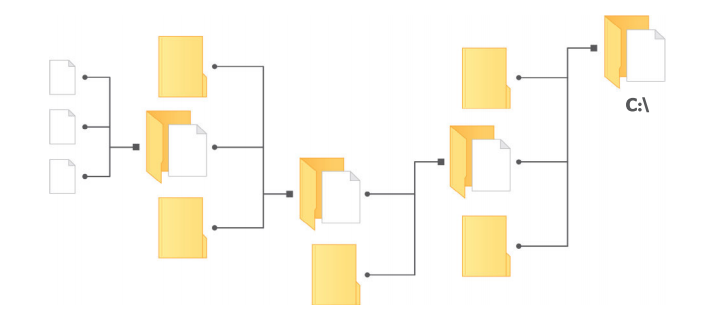